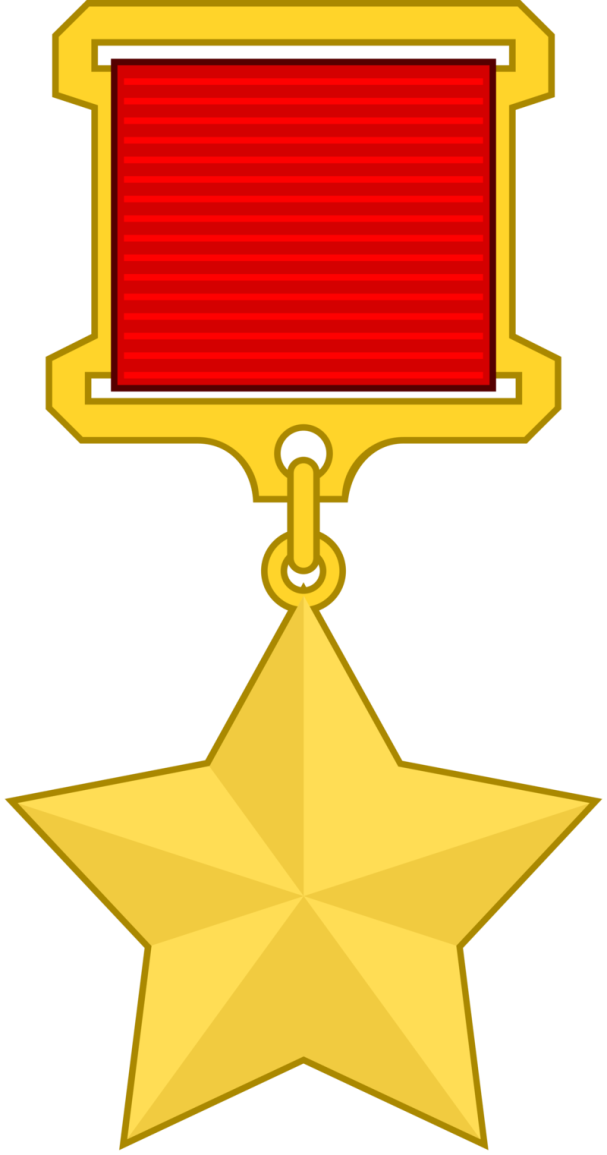 Презентация 	

Ульянов 	Виталий	Андреевич
МБОУ   СОШ   №3  г.  В о т к и н с к  У  Р
Война потребовала от народа величайшего напряжения сил и огромных жертв в общенациональном масштабе, раскрыла стойкость и мужество советского человека, способность к самопожертвованию во имя свободы и независимости Родины. Чудеса героизма и храбрости проявили наши люди, защищая от фашистов родную землю.
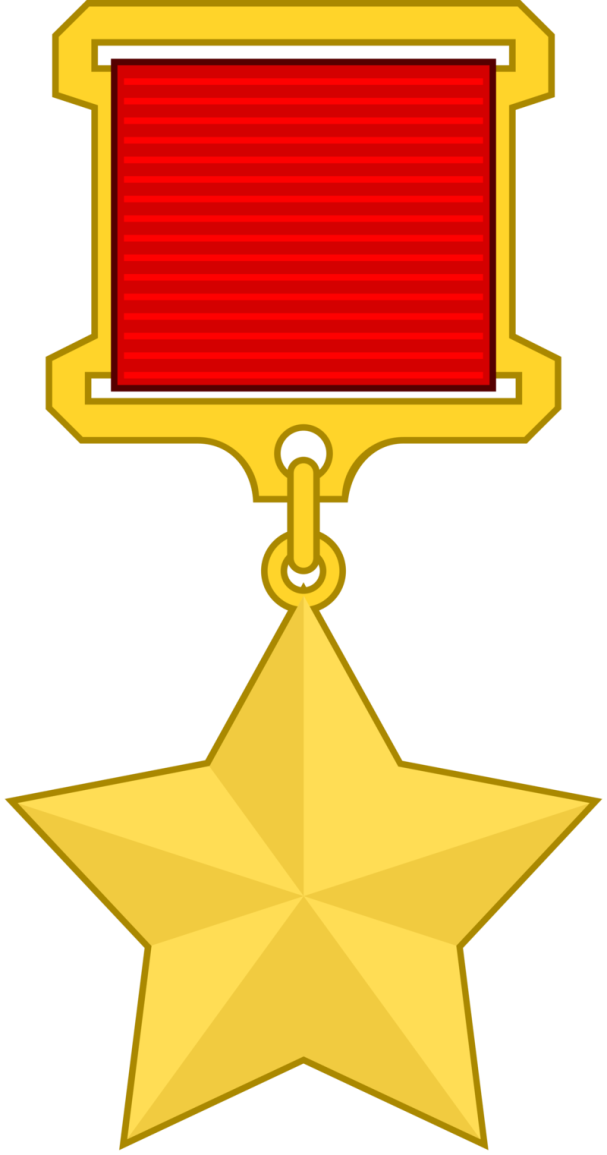 Героические подвиги солдат во время боевых действий исчислялись несколькими десятками тысяч. Никто не знает, сколько точно было совершено храбрых и мужественных поступков во имя Родины.
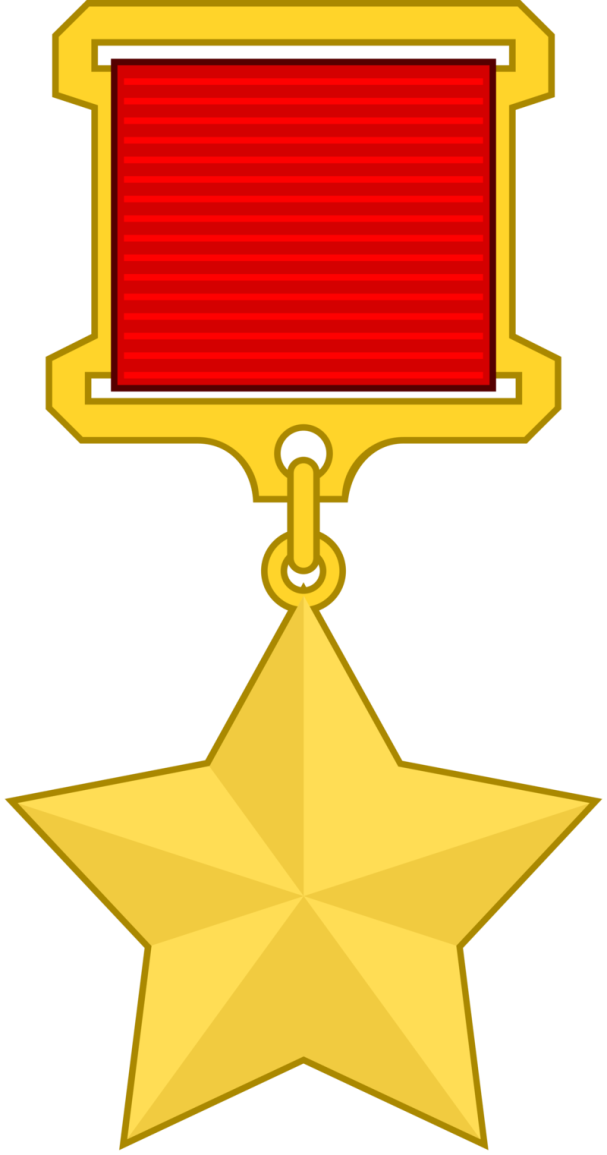 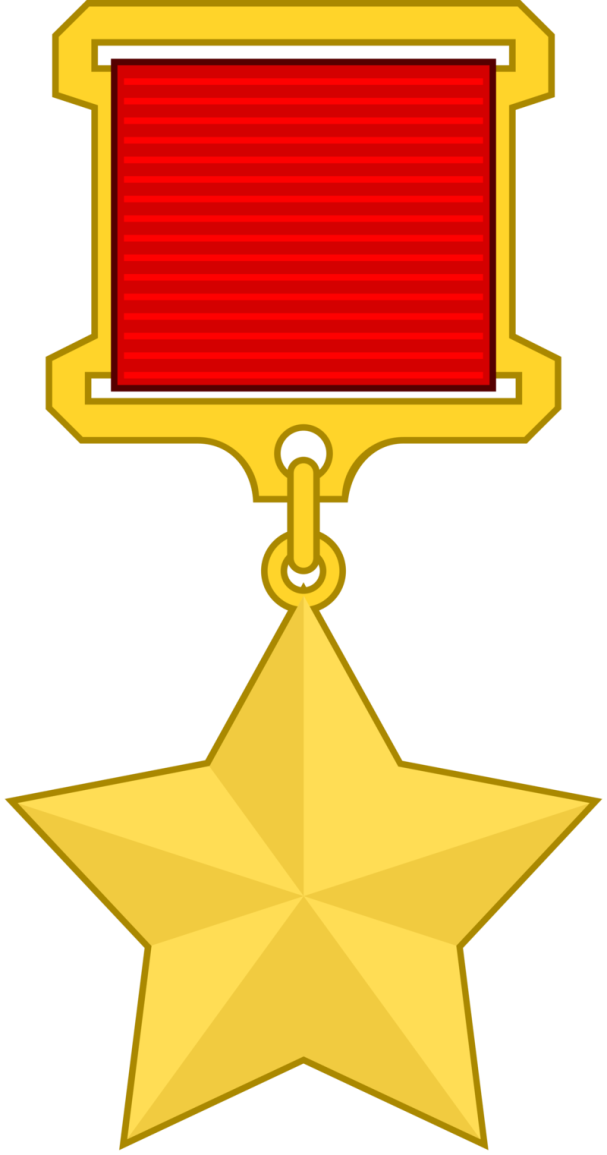 Герой Советского Союза — высшая степень отличия СССР. Высшее звание, которого удостаивали за совершение подвига или выдающихся заслуг во время боевых действий, а также и в мирное время.
Виталий Андреевич родился в семье рабочего. Русский. Окончил 6 классов. Работал токарем, затем в отделе технического контроля на заводе «Арсенал», с которым после начала Великой Отечественной войны был эвакуирован в Воткинск.
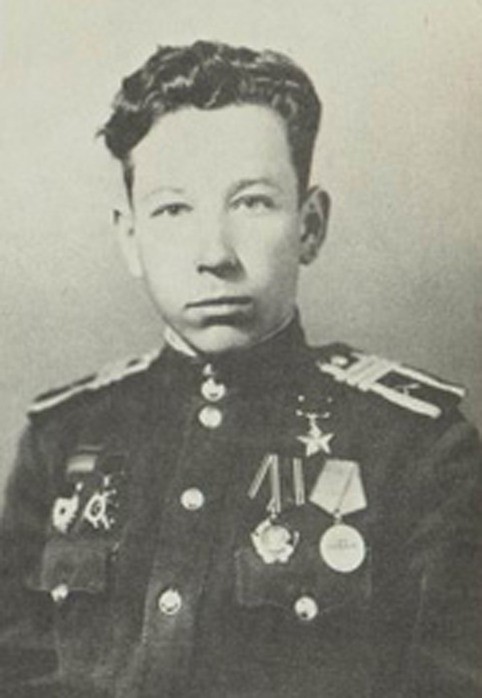 В 1942 году на заводе был сформирован добровольческий 174-й отдельный артиллерийский истре­бительно-противотанковый дивизион имени Комсомола Удмуртии, вооружённый противотанковыми орудиями, выпущенными сверх плана. В его ряды записался и Виталий Ульянов.
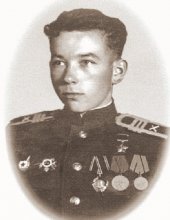 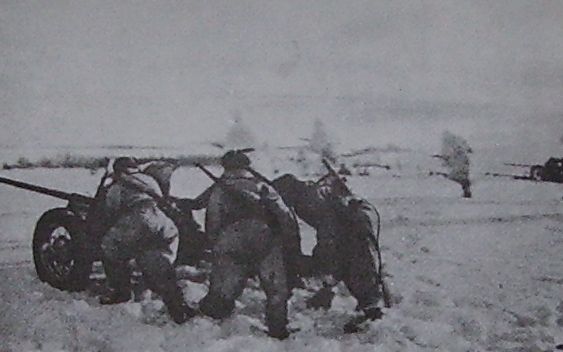 После обучения на полигоне в Кубинке в начале 1943 года в звании младшего сержанта и в должности наводчика орудия попал на фронт. В первом же бою 19 января 1943 года в селе Новожков,
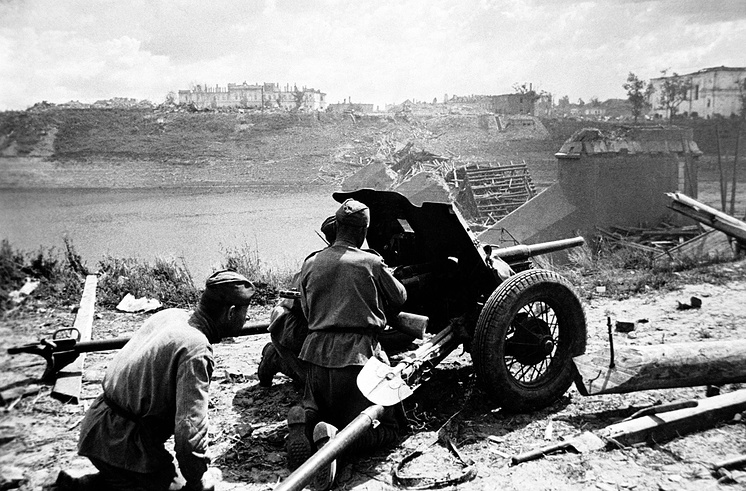 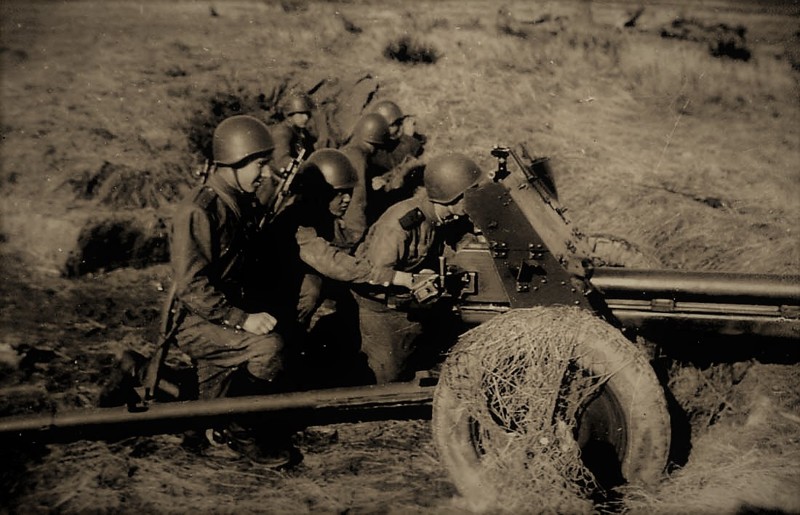 Ворошиловградской области , подбил средний танк, подавил четыре огневые точки, стрелявшие из окон домов, и отдельно осколочными снарядами уничтожил до 20 немецких автоматчиков.
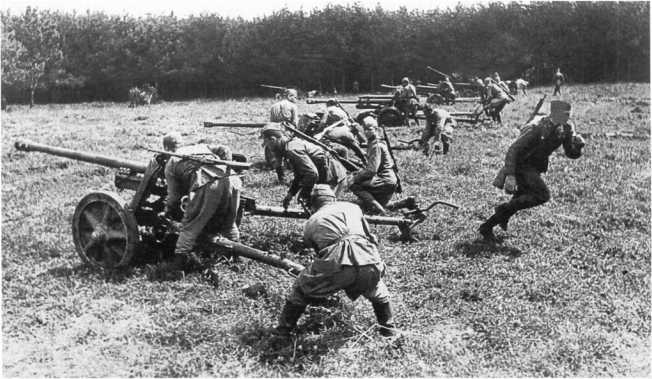 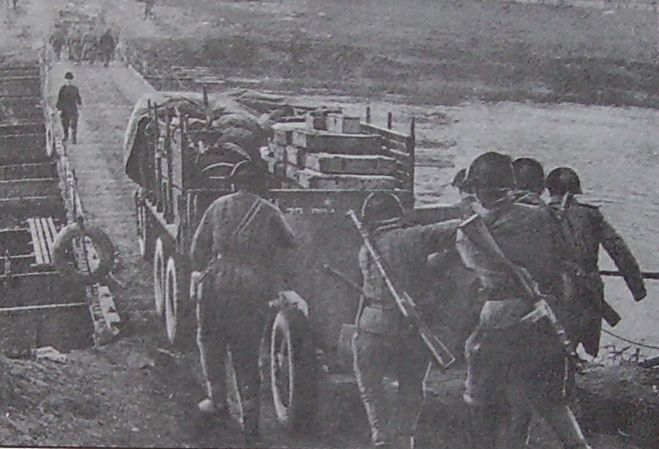 Был ранен в ступню, отстреливался из личного оружия, после окончания боя эвакуирован. За этот бой Ульянов был награждён медалью «За отвагу».
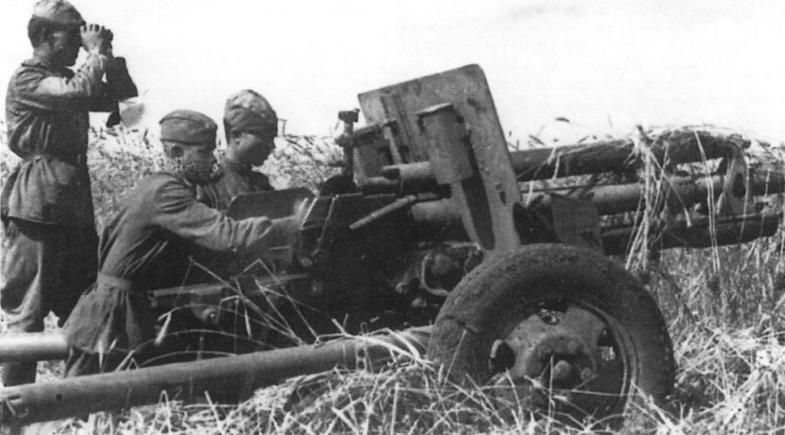 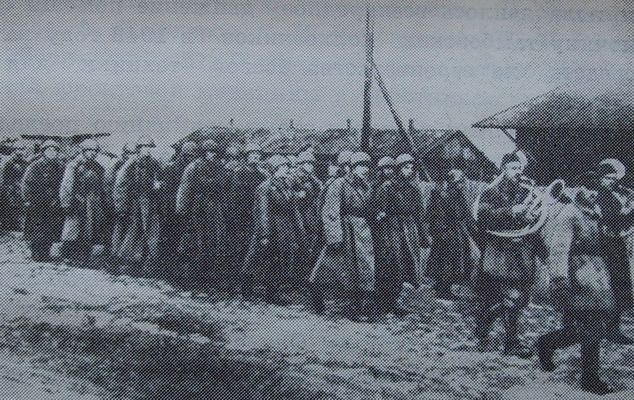 После госпиталя был направлен в запасной полк, но в пути пересел на эшелон, следующий на фронт. Был зачислен наводчиком во взвод противотанковых пушек 280-го гвардейского стрелкового полка (92-я гвардейская стрелковая дивизия).
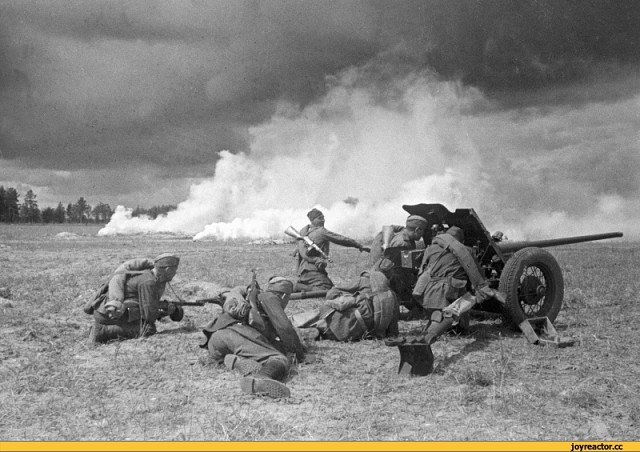 Дивизия находилась во втором эшелоне обороны в ходе сражения на Курской дуге, но 7 июля 1943 была поднята по тревоге и заняла заранее подготовленные оборонительные рубежи.
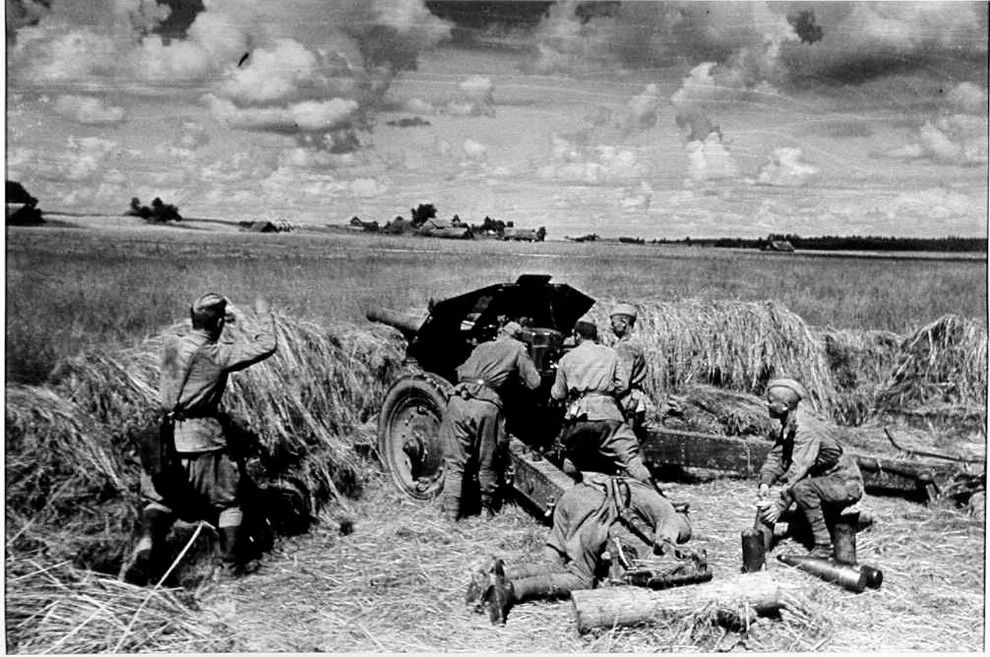 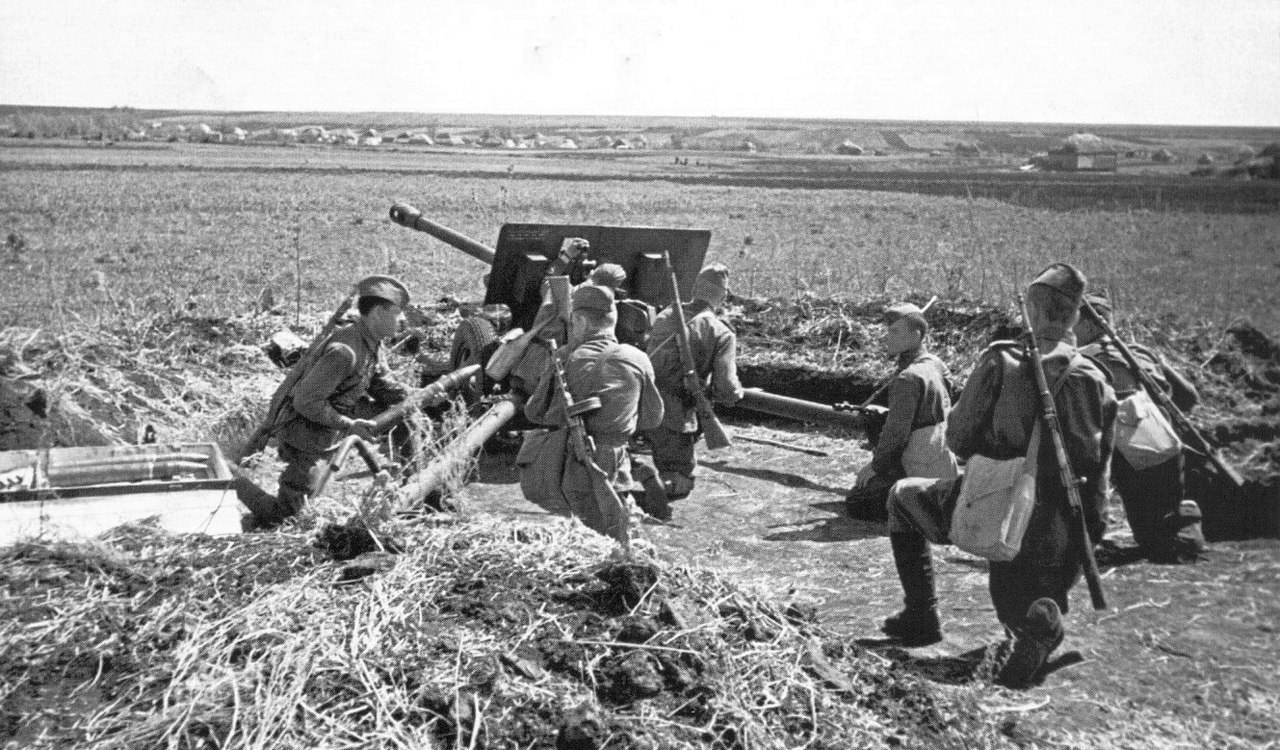 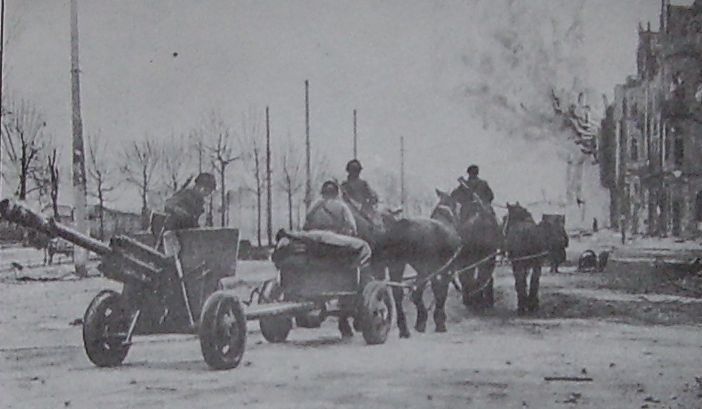 В ходе последующих боёв Ульянов уничтожил 3 вражеских средних танка (сам он считает «своими» только два). Его орудие было разбито, командир орудия погиб. Вместе с подносчиком Максимом Строговым, Ульянов вытащил в тыл раненого заряжающего орудия.
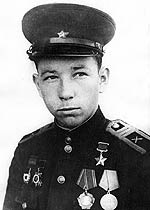 Безорудийный артиллерист сутки прослужил в миномётном взводе, а затем стал командиром отделения во взводе разведки под командованием будущего Героя Советского Союза Лаврентия Беляева. В ходе одного из разведпоисков группе удалось захватить документы и несколько пулемётов противника.
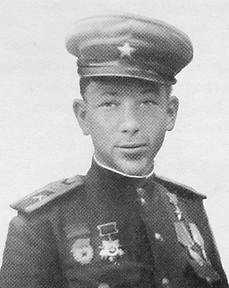 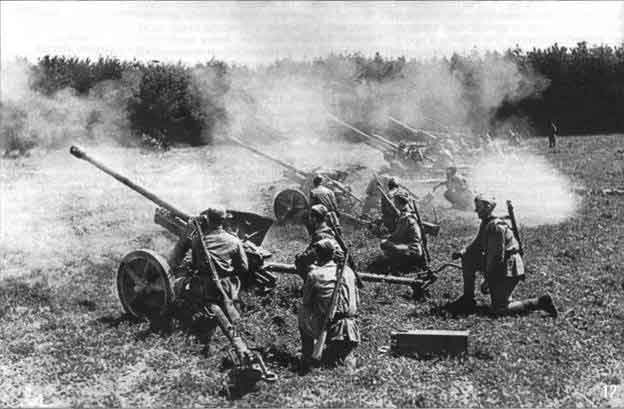 К исходу одного из дней боёв на передовой осталось всего 22 бойца и ни одного офицера. Восемнадцатилетний младший сержант Ульянов принял командование полком. Из вооружения у части имелось противотанковое ружьё, два пулемёта, гранаты, и по одной винтовке и автомату на человека.
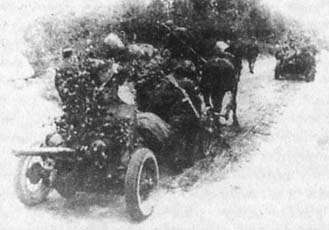 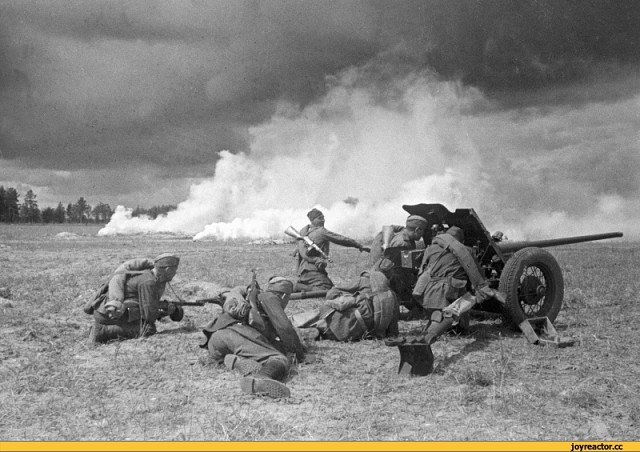 Ввиду недостатка патронов он применил хитрость: когда немцы начинали атаку, по ним вёлся огонь из винтовок, а когда они подходили ближе — уже из автоматов. Это создавало видимость присутствия на позициях большего числа солдат. Таким образом удалось удерживать позицию несколько дней до прихода подкреплений.
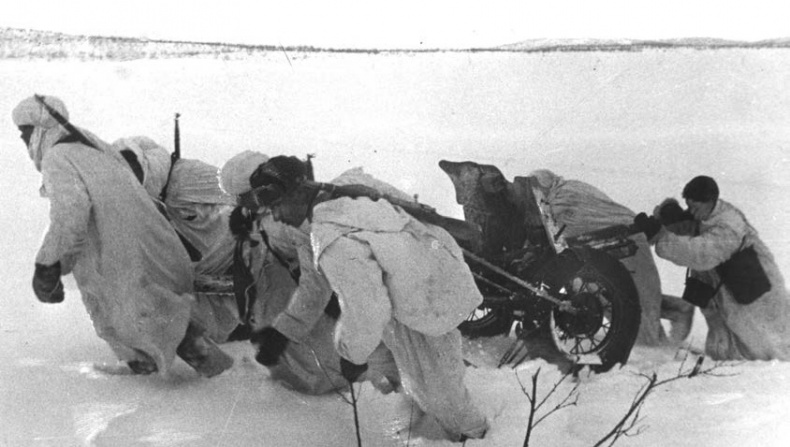 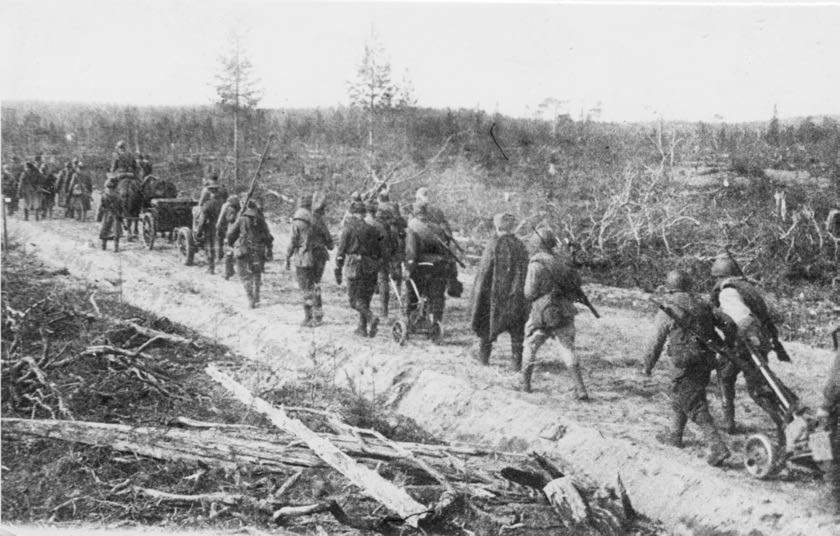 29 сентября 1943 года командир орудия гвардии сержант Виталий Ульянов первым из артиллеристов батареи переправился через Днепр в районе села Дериевка (Онуфриевский район Кировоградской области Украины). Огнём своего орудия подавил несколько огневых точек противника, обеспечивая форсирование реки батальоном. Всё это время он продолжал командовать и взводом и своим орудием одновременно. В ходе дальнейших боёв Ульянов подбил немецкую самоходную установку StuG III.
Задача была выполнена, и врагу не удалось пройти.
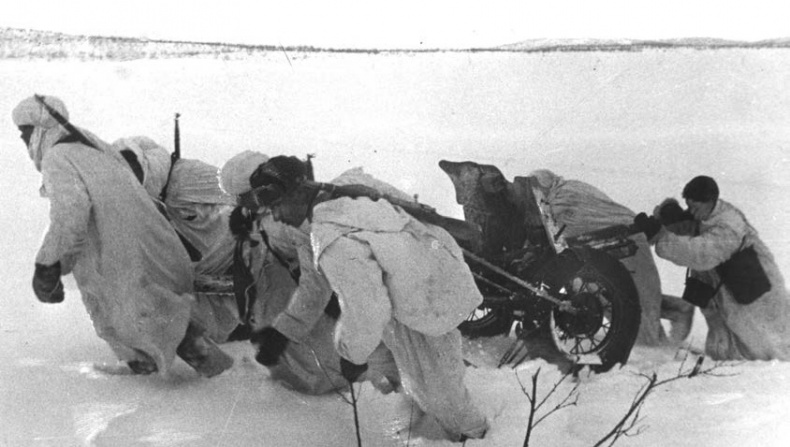 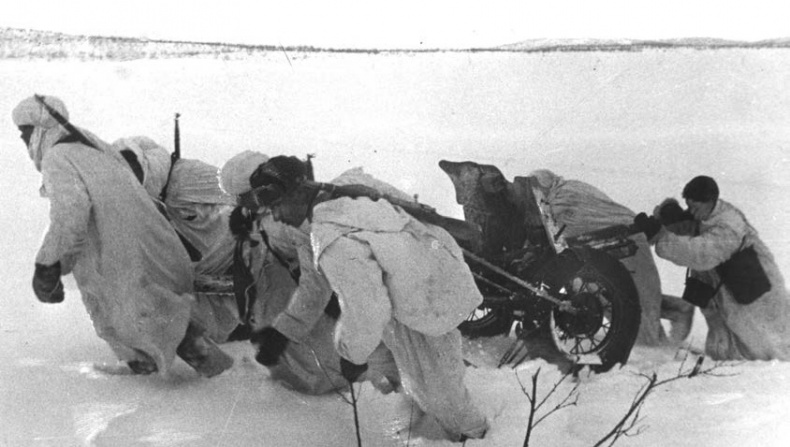 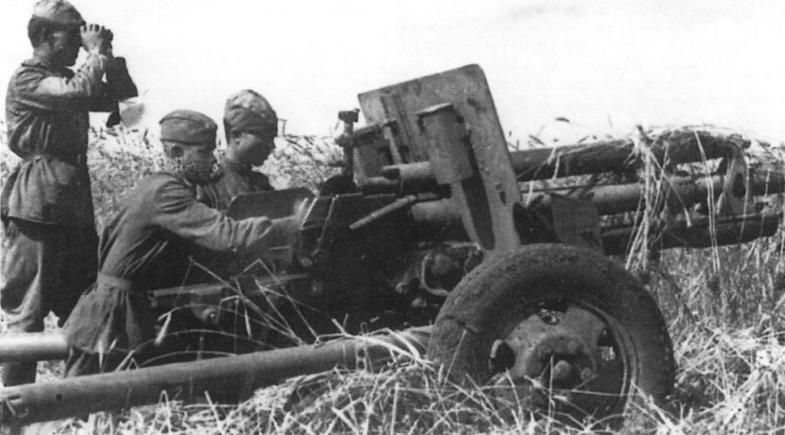 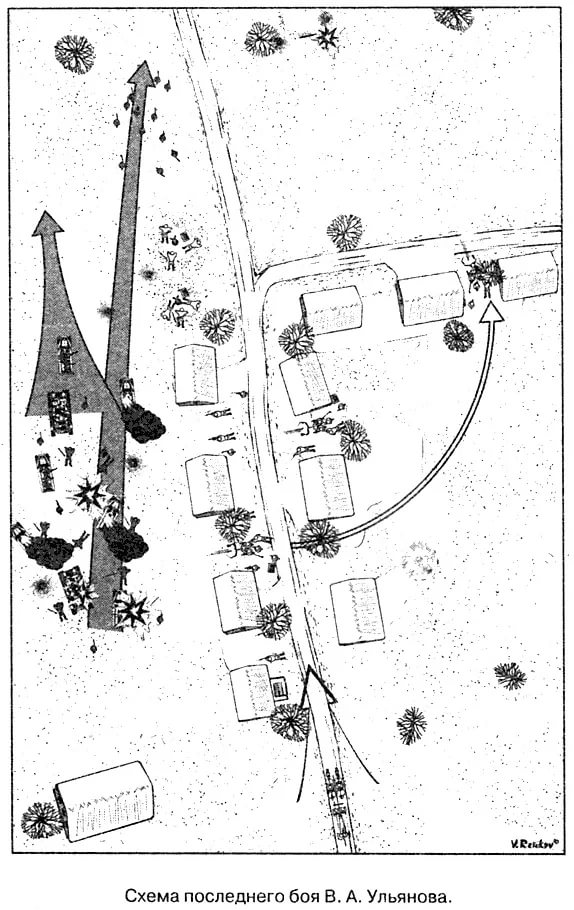 В ходе дальнейшего наступления в бою за село Куковка при отражении контратак противника Ульянов остался один командиром сразу двух орудий, ведя огонь из них попеременно. В этом бою ему удалось подбить два вражеских танка и 7 бронетранспортёров.
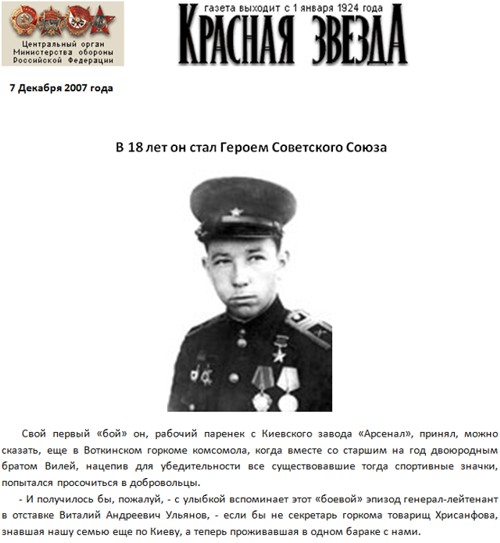 Огнём повредил вражеское орудие и уничтожил значительное количество солдат противника. Всего в том бою огнём двух орудий удалось сорвать атаку противника численностью до батальона.
За эти бои он представлен к званию Героя Советского Союза.
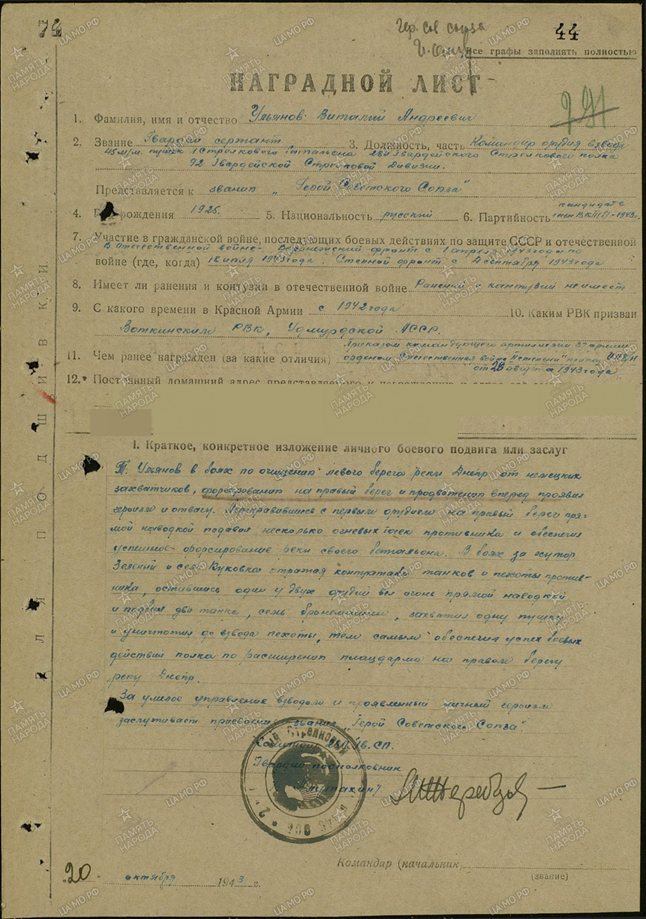 22 октября 1943 года в ходе очередного боя Виктор Ульянов был тяжело ранен. Санитарным поездом он был доставлен в госпиталь в Златоусте, где долгое время находился на излечении. Работал в Златоустовском военном комиссариате.
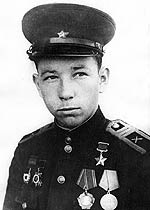 После окончания войны Ульянов продолжил службу в армии. В 1945 году он окончил Киевское училище самоходной артиллерии, в 1959 году — Военную академию бронетанковых войск, а в 1968 году — Военную академию Генерального штаба.
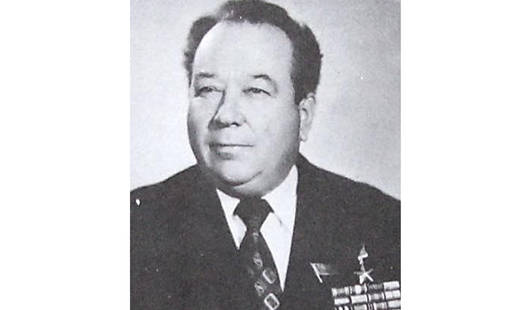 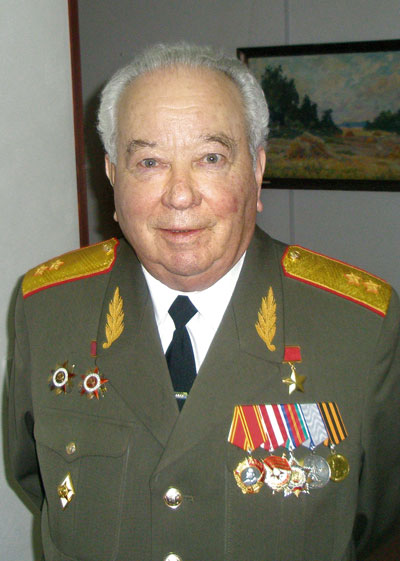 Был начальником Орджоникидзевского высшего общевойскового командного училища. С 1985 года генерал-лейтенант
Ульянов В. А.
— в отставке.
Жил в Москве. Был председателем правления фонда «Мегапир».
Является автором одной из глав книги «Я дрался с Панцерваффе».
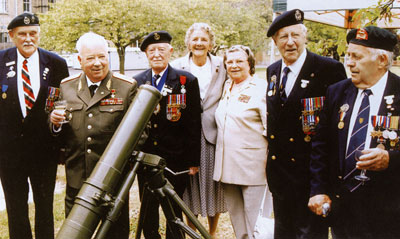 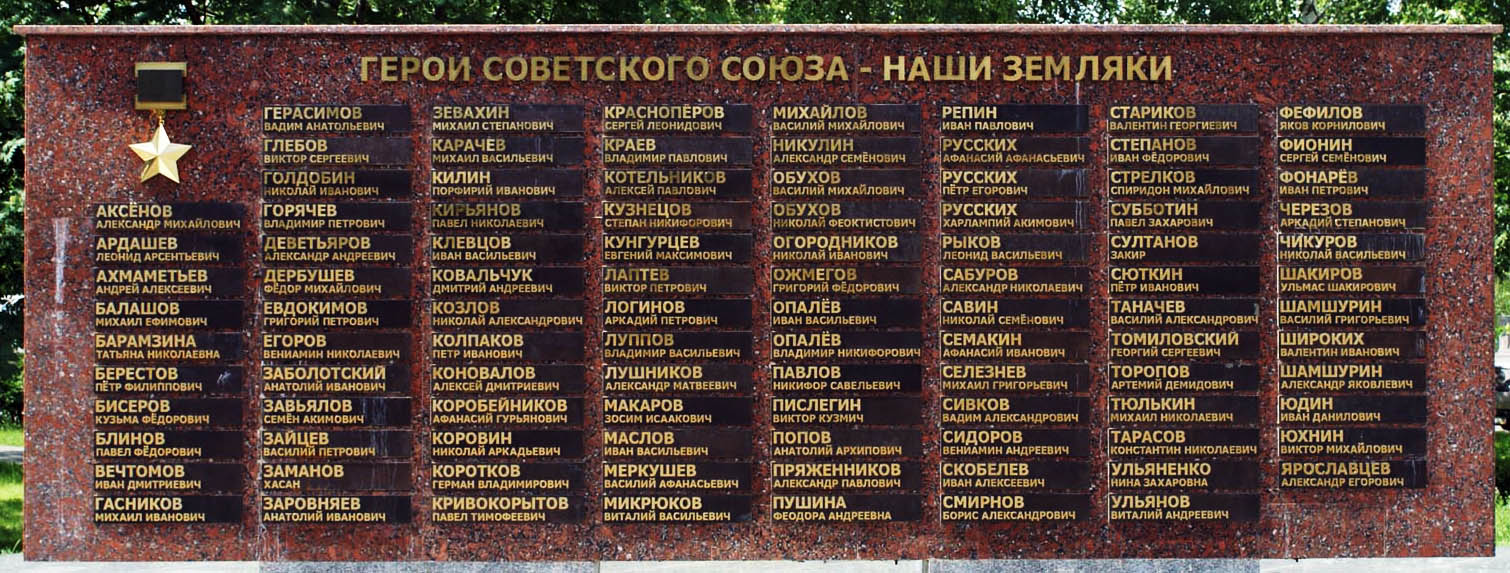 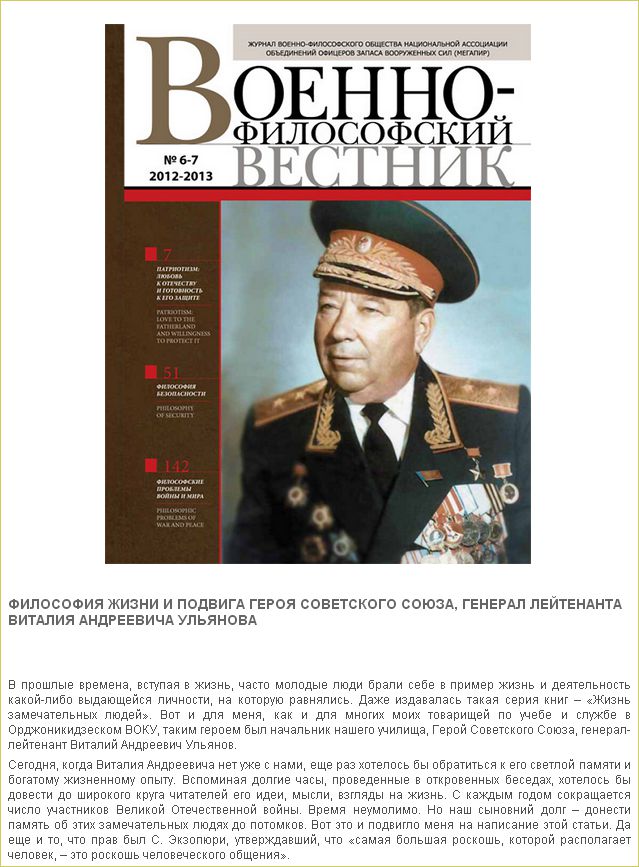 Жил в Москве. Был председателем правления фонда «Мегапир».
Является автором одной из глав книги «Я дрался с Панцерваффе».
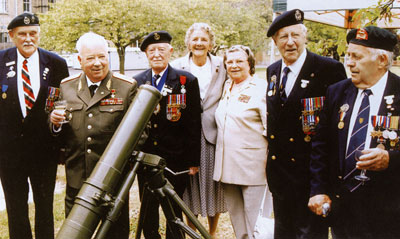 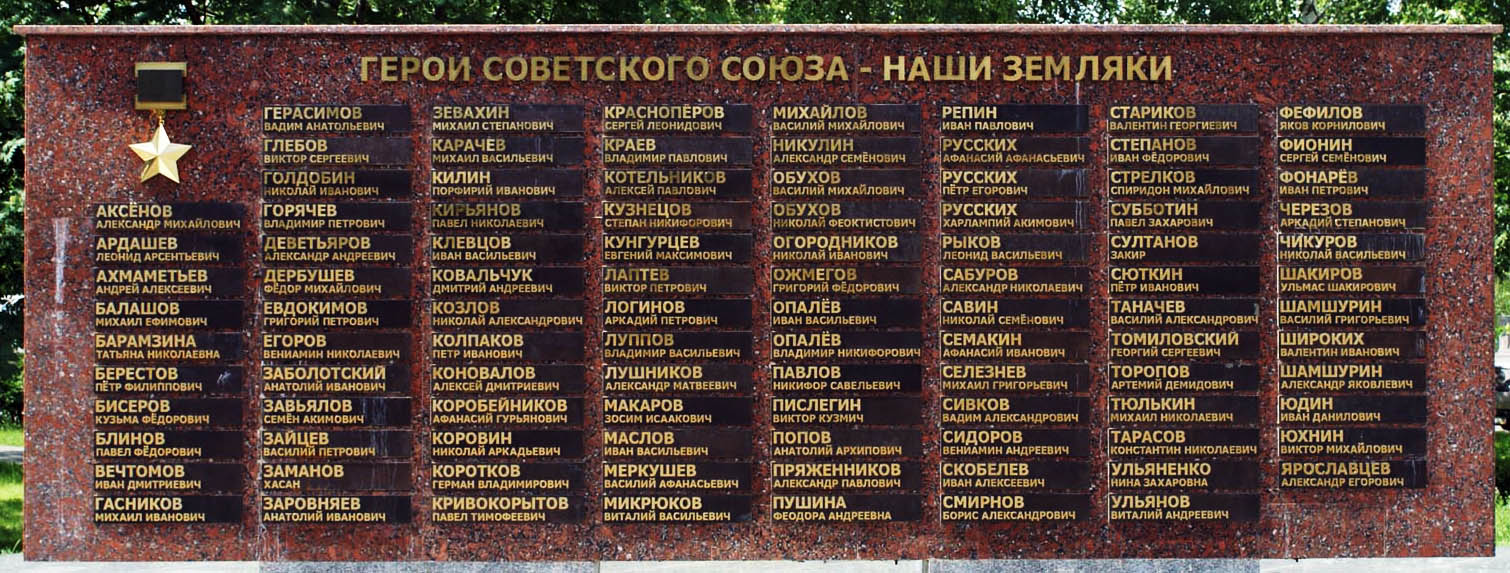 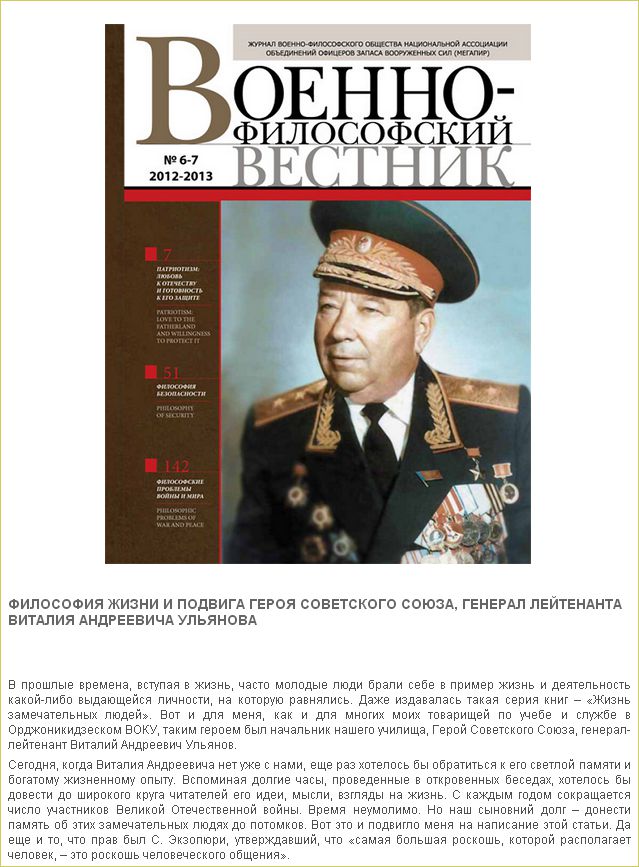 Памятник в честь бойцов 174 - го отдельного истребительного противотанкового ордена Красной Звезды артдивизиона имени  Комсомола Удмуртии. (ОИПТД)Улица Ленина, сквер к\т "Дружба", 1968г.  Авторы: И.В.Керсантинов, А.Е.Добровицкий.
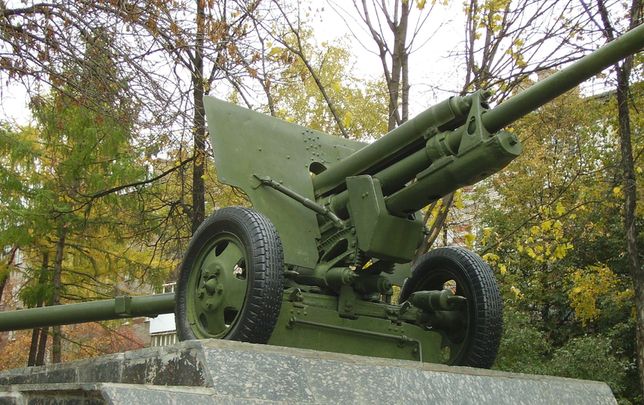 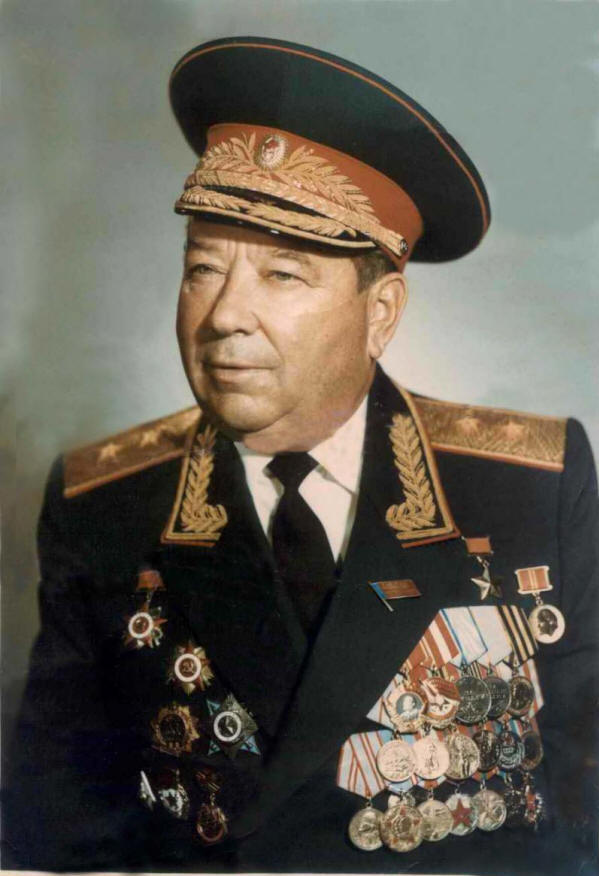 Решение Воткинской городской  Думы от 27 июня 2007 года №250 учитывая большой вклад в развитие военно патриотического воспитания жителей города Воткинска Виталию Ульянову присвоено звание почетного гражданина Воткинск.
Решение Воткинской городской  Думы от 27 июня 2007 года №250 учитывая большой вклад в развитие военно патриотического воспитания жителей города Воткинска Виталию Ульянову присвоено звание почетного гражданина Воткинск.
Решение Воткинской городской  Думы от 27 июня 2007 года №250 учитывая большой вклад в развитие военно патриотического воспитания жителей города Воткинска Виталию Ульянову присвоено звание почетного гражданина Воткинск.
Награды:
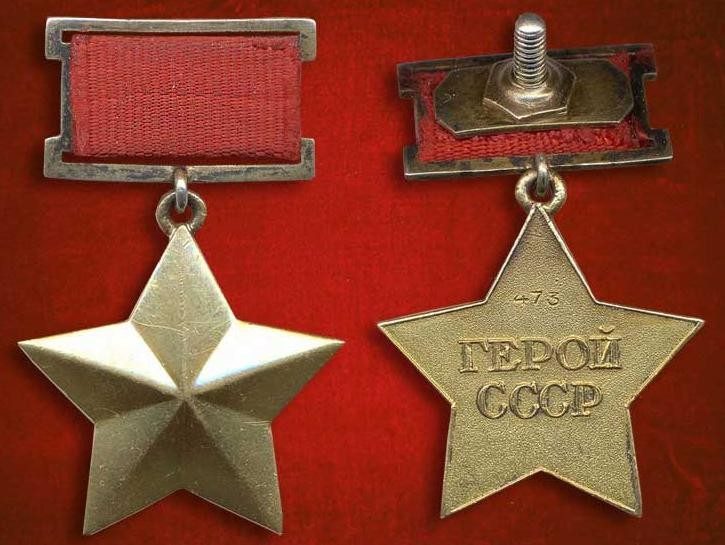 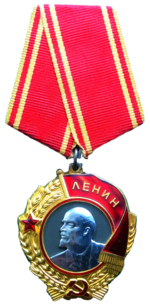 Герой Советского Союза
 (22.02.1944, медаль № 3625
орден Ленина 
  (22.02.1944)
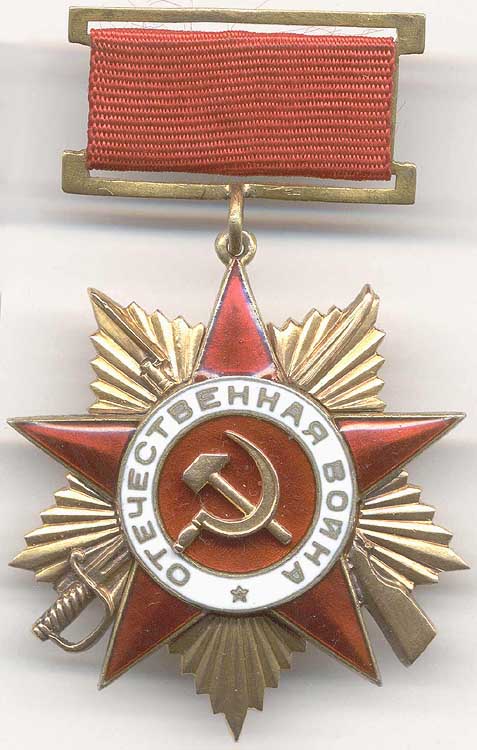 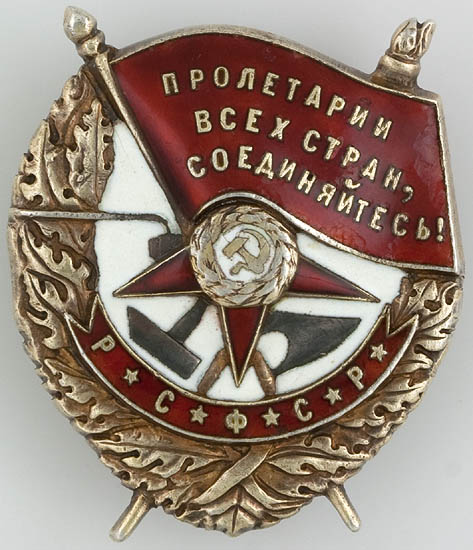 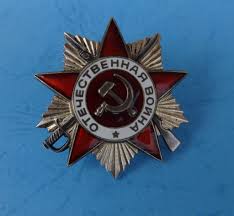 Орден Отечественной Войны I степени (первый тип — "Подвесной", 1942 — 1943 гг.)
Орден Отечественной Войны I степени 
(третий тип — "Юбилейный выпуск", 1985 год)
орден Красного Знамени
два ордена Отечественной войны 1-й степени (1943, 1985)
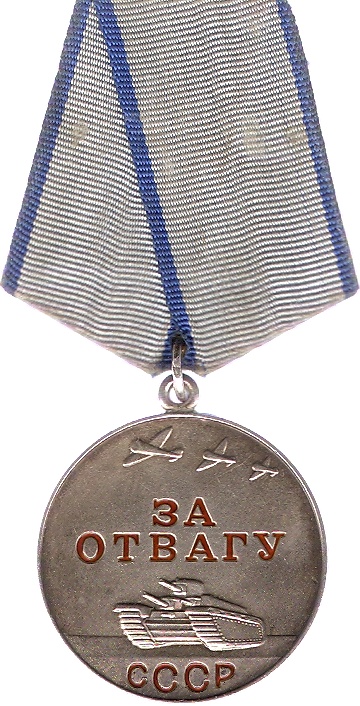 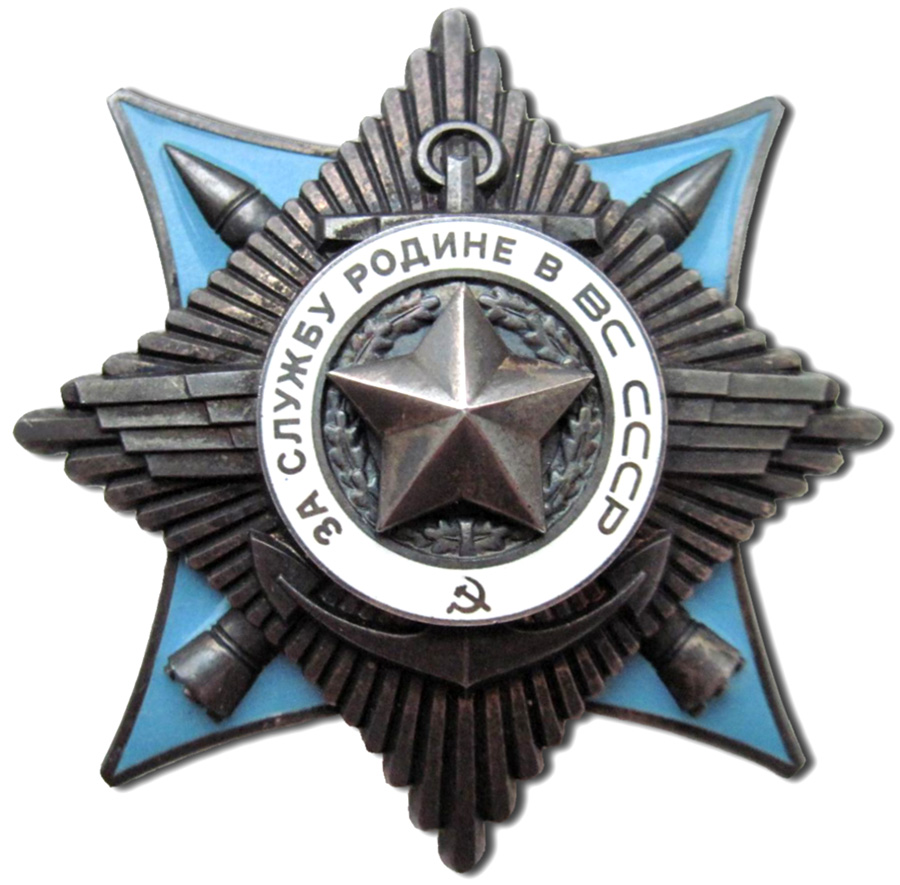 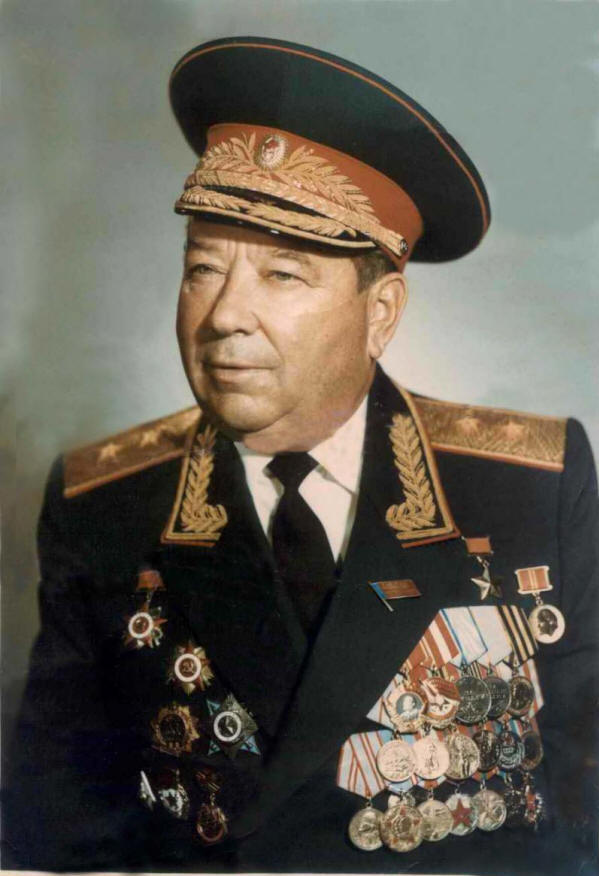 орден «За службу Родине в Вооружённых Силах СССР» 3 степени
Другие награды
медаль «За отвагу» 
(1943)
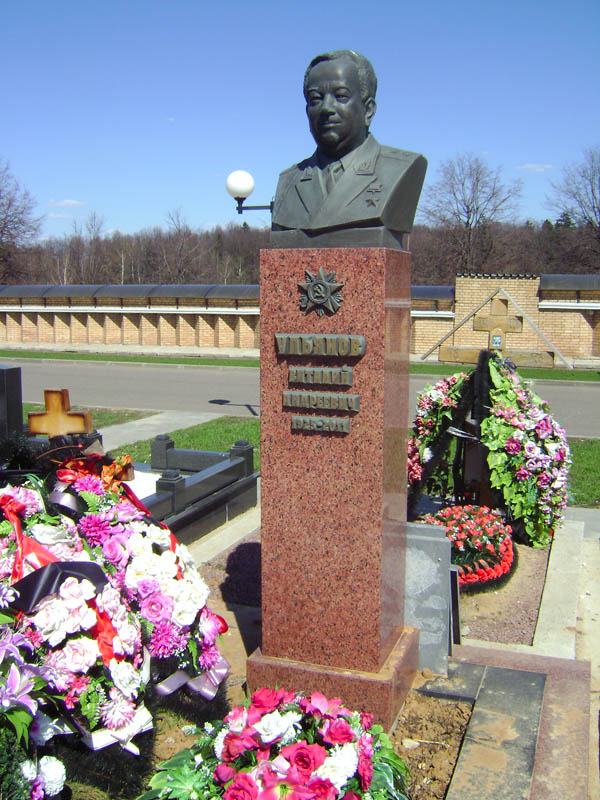 Ульянов Виталий Андреевич

(23 февраля 1925, Киев, УССР, СССР — 14 октября 2011 года, Москва, Российская Федерация) 

Генерал-лейтенант
Герой Советского Союза
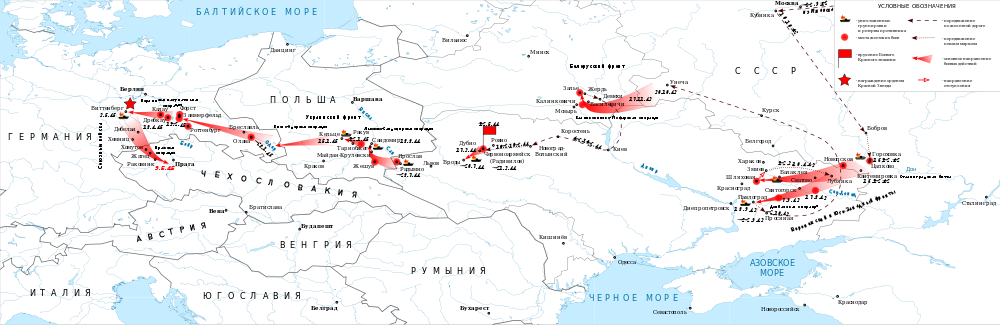 Схема боевого пути 174-го оиптдн имени Комсомола Удмуртии.
Схема боевого пути 174-го артдивизон им. Комсомола Удмуртии.
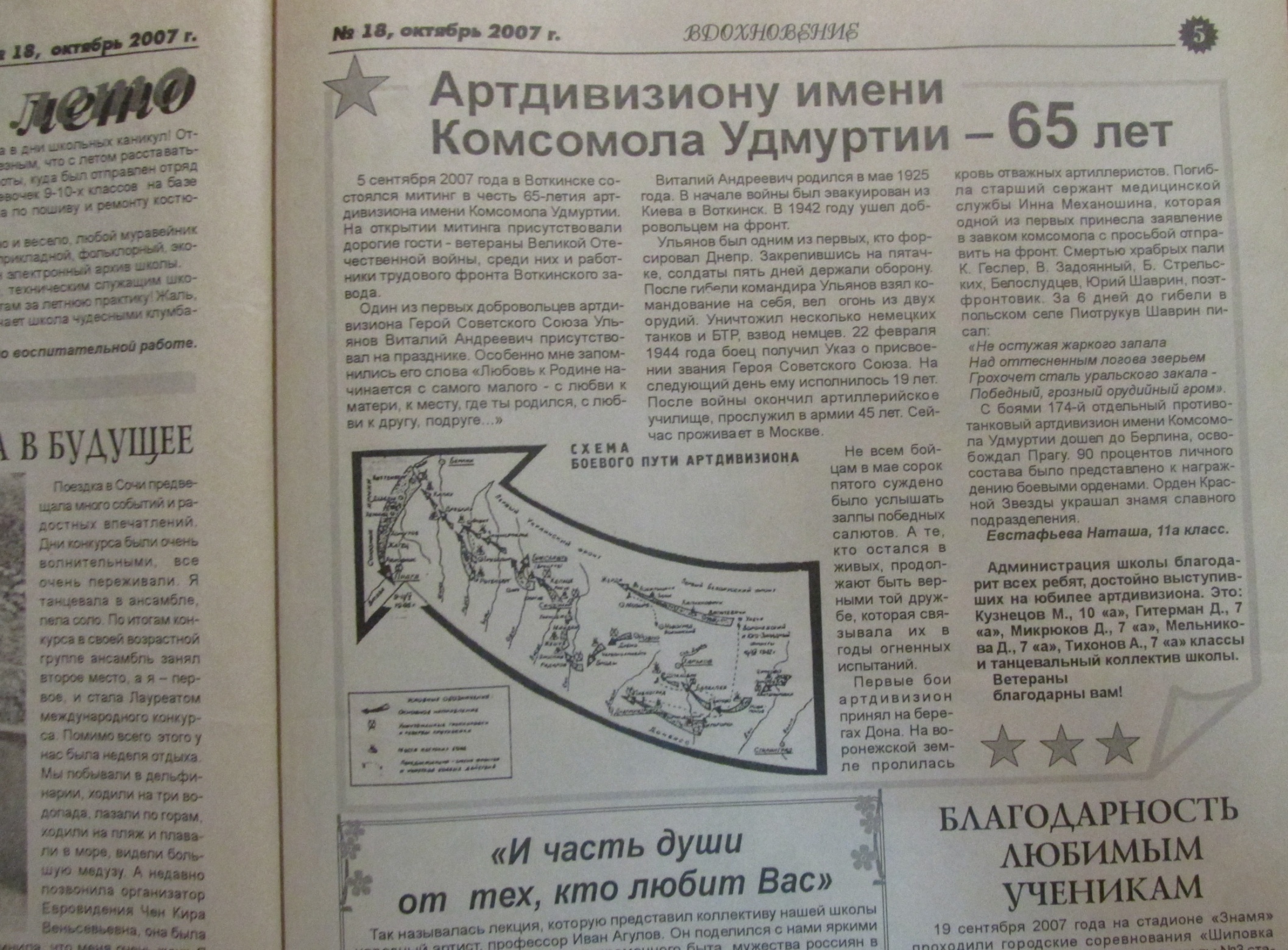 Юрий Шаврин:

«Не остужая жаркого запала
над оттесненным логово зверьем
грохочет сталь уральского закала
победный, грозный орудийный гром»
Вечная память героям!
Спасибо за внимание.